Song of Solomon
Symphony of the Scriptures
[Speaker Notes: Who wrote the book?

Song of Solomon takes its title from the first verse of the book, which mentions who the song comes from: “The Song of Songs, which is Solomon’s” (Song of Solomon 1:1). 
The original Hebrew version of the book took its title from the book’s first two words, shiyr hashiyrim, usually translated as “the song of songs.” This latter title remained in Greek and Latin Bible translations in later centuries. 
The repetition of the word song indicates that the writer considered this “the greatest of all songs. We find a similar construction in other famous biblical phrases: Lord of Lords, King of Kings, and Holy of Holies, to name a few.
The title of the book eventually took on King Solomon’s name because of the mention of his name throughout the book (1:5; 3:7, 9, 11; 8:11–12). 
This title change also supports the traditional view of Solomon as the author of the book. While numerous critics in the last two centuries have disputed Solomon’s authorship, the internal evidence seems to support it, not only because of the appearances of Solomon’s name but because of evidence of his royal advantage (3:6–11) and his numerous wives and concubines (6:8).

Where are we?

Solomon wrote the book during his reign as king of Israel, meaning he composed it sometime between 971 and 931 BC.
Chronologically, SOS was first, Ecclesiastes second, followed by Proverbs.   
Scholars who hold to Solomon’s authorship tend to agree that the song was written early in his reign, not merely because of the youthful exuberance of the poetry but because his harem of 140 women, mentioned in 6:8, is relatively low in number compared to the final tally of 1,000 (1 Kings 11:3). 
Also, the author mentioned place names from both the north and the south of the country, including Lebanon and Egypt, reminding us of the relative peace and good relations among these nations early in Solomon’s reign.

Why is Song of Solomon so important?

This book remains singular within the Old Testament for at least two reasons: its character as a single poem and its subject matter, particularly the frank discussion of love between a married couple. 
The Song of Solomon’s willingness to broach the topic of physical love within marriage has made many of its readers throughout history uncomfortable, so much so that Rabbi Aqiba had to vigorously defend the book’s place in the Jewish canon even as late as AD 90 at the Council of Jamnia.
But as a testament to the beauty of the marriage relationship in its fullness, Song of Solomon stands out with its uniquely detailed vision of this beautiful reality.

What's the big idea?

The fullness of the union that takes place at marriage is described in some of the most splendid poetic language in the entire Bible. In a world where so many speak of God’s special gifts with coldly clinical or apathetic statistical language, the passion of Solomon’s poetry refreshes a world thirsty for the truth about marriage. 
Solomon began his rendering of this relationship with the two lovers in courtship longing for affection while expressing their love for one another (Song of Solomon 1:1–3:5). 
Eventually, they come together in marriage, the groom extolling his bride’s beauty before they consummate their relationship (3:6–5:1). 
Finally, she struggles with the fear of separation, while he reassures his bride of his affections for her (5:2–8:14). All of this reinforces the theme of the goodness of marriage. Some suggest the book also pictures (allegory) in a more general way Christ’s love for His bride, the church.

How do I apply this?

From courtship to marriage to the assurance of love, Song of Solomon poetically presents a broad range of events and feelings in the days leading up to and during marriage, offering encouragement toward an enduring love amid the petty jealousies and fears sure to threaten even the strongest of relationships. 
We should heed the Song’s sublime words by continuing to value marriage as one of the bedrocks of society, appreciating the goodness and the beauty borne out of the union of two people in holy matrimony.

Would you consider your marriage a sign of God’s goodness and beauty working in your life, or has it become something less than that over time? Song of Solomon reminds us that both marriage and the physical union that follows originate in God; we should therefore consider each of them as evidence of His grace working itself out in the world.]
Song of Solomon
960 B.C. Circa
The Courtship
The 
  Wedding
The Maturing Message
*”Darling” -10 
Times in NASV & NIV. Translated
“My love “in KJV
Chapters
         5:2 – 8:14
Chapters
      1:1 - 3:5
Chapters
  3:6 – 5:1
Both partners
      declare a 
permanent seal 
    on their love
Groom speaks
 tenderly to his                                 bride
Wife longs for      & describes      her  husband
Husband speaks
    of  his wife in 
   intimate terms
Bride muses about
     her beloved
Emphasis
The Bride
*(“Darling”)
The Groom
(“Beloved”)
Wife
(“Darling”)
Husband
(“Beloved”)
Duet
Chief Speaker
“Many waters cannot quench love, Nor will rivers overflow it; if a man were to give all the riches of his house for love, it would be utterly despised.”  (8:7, NASV)
Key Verse
The joy and intimacy of love within the committed marriage relationship
Theme
Christ in Song
  of Solomon
Foreshadows the bridegroom relationship of Christ with His church
From God's Masterwork - Swindoll
[Speaker Notes: Solomon, the author, is responsible for 1005 songs (1 Kings 4:32) and this is the “song od Songs” - many believe it his chief work.  It was early in his reign since there was mention of “sixty queens and eighty concubines, and maidens without number” (6:8)..  Many believe these marriages were arranged or had political alliances and that it took this woman to teach Solomon the real meaning of love.  Most believe that Solomon died around 930 BC and that this book was written sometime near the middle of his reign (about 950 BC).  Theologians assess that there are three possible views of this book: (1) the literal interpretation  - Solomon and the Shulamite woman in a poetical love, (2) the allegorical interpretation that the love is symbolic between God and His followers, (3) The typical  interpretation - that this is a type of relationship that Christ has with the church (Eph. 5:25 ff.).  I believe that the literal interpretation makes the most sense. and is simply a love story  between two sweethearts.  I believe this book aims to teach us the beauty of all human relationships - the one between man (husband) and woman (wife).  The book can be divided into three major sections: the courtship (1:2-3:5), the wedding (3:6-5:1), and the maturing marriage that results ((5:2-8:14).  As a bride, then a wife, she refers to him as her “darling”  and the groom, then husband, calls her his “beloved.”  He answers the Shulamite’s woman insecurities as he calls her his “lily of the valley” and and hails her as “fairest among women” (1:6, 8, 21).  She would  dream of him “coming like a gazelle” and leaping upon the mountains” (2:8-9; 3:1).  Their love for one another is intoxicating and sweet.  He would say, “arise my love, my fair one, and come away” (2:13)  and she responds, “I am his…” (2:16).  Wedding feasts of the day were said to have lasted a week or more and Solomon takes his time convincing her nad her family of his love.  He apparently takes her away to Jersualem with a “column of smoke” and beginning in 3:4 begins the poetic description of his bride’s beauty.  As the wedding guests dine in the garden (5:1) the bride reminisces about her love and paints a descriptve picture of him as “the perfect one, the only one” (5:2-6:9).  Solomon tells of his love for her and extols the beauty of his bride (6:10-8:4).  Taken by his words she invites her “beloved” to take a romantic trip into the soltude of country where she would “give her loves” (7:12).  The lovers most passionate description of one another is in chapter 7 as he starts at her feet and moves to the top of her head in praise.  Finally, at the end of the book the honeymoon begins and the bride has quenched Solomon’s desire like no other: “Love is strong as death..Many waters cannot quench love, neither can floods drown it” (8:6-7).  

Applicaion:
Marriage is of God and he intends for it to be enjoyable and permanent (Gen. 2:23-24; Mt. 19:4-6)
The marriage bed is honorable (Gen. 1:27; Heb. 13:4)
The marriage bed is to be enjoyed (Pro. 5:17-19; 1 Cor. 7:1)
The marriage bed should not be forbidden (1 Ti. 4:1-4; 6:17)
Marriage should include strolls in the garden (7:12)

Key thought: This is in the canon for a reason.  In our marriage relationships there is need for personal attention, lesiure, meaningful getaways and security. When’s  the last time you mae your mate feel special becasue of something you said or did?]
Preview
The “Song of Songs” means ”The Best of Songs” - like “King of Kings” or Lord of Lord’s.”  The repetition of the word is a Hebrew way of expressing the superlative (see 1 Ki. 4:32).  
The style of writing is similar to Proverbs with many parallel lines. For example, see Pro. 5:18-19: “Let your fountain be blessed and rejoice in the wife of your youth, a lovely deer, a graceful doe.”Let her breasts fill you at all times with delight; be intoxicated always in her love.”
SOS is a true (literal) story, adapted as some kind of drama starring two main characters: Solomon, and a woman from Shulem (we’ll call her “The Shulamite”). There’s also some group of observers, maybe servants or part of Solomon’s harem. 
There may be another character too – the Shulamite’s true love back home (if you believe there was a third person - the three-person theory).
Here’s where it gets challenging. If you have the NIV or NAS Bible, you’ll notice in the text that they have tried to label for you who is speaking and when. They’ve approached it with two main characters: Solomon and the Shulamite. Solomon’s lines are labeled “Lover” or “Darling” and the Shulamite’s “Beloved.” Then people commenting on the side are labeled “Friends.”
So, the short version is this: Solomon, visiting the vineyards of Mt. Lebanon, comes across this attractive girl, she runs away. Solomon visits her, disguised as a shepherd, and woos her. Then, he comes without the disguise and invites her to marry him. Chapter 1 is their marriage in the palace, and the rest of the book is a kind of flashback. That’s called the “two-person theory” of the book.
Who wrote the book?
Song of Solomon takes its title from the first verse of the book, which mentions who the song comes from.  We find a similar construction in other famous biblical phrases: Lord of Lords, King of Kings, and Holy of Holies, to name a few.

The title of the book eventually took on King Solomon’s name because of the mention of his name throughout the book (1:5; 3:7, 9, 11; 8:11–12). This title change also supports the traditional view of Solomon as the author of the book.  While numerous critics in the last two centuries have disputed Solomon’s authorship, the internal evidence seems to support it, not only because of the appearances of Solomon’s name but because of evidence of his royal advantage (3:6–11) and his numerous wives and concubines (6:8).
Where are we?
Solomon wrote the book during his reign as king of Israel, meaning he composed it sometime between 971 and 931 BC. Scholars who hold to Solomon’s authorship tend to agree that the song was written early in his reign, not merely because of the youthful exuberance of the poetry but because his harem of 140 women, mentioned in 6:8, is relatively low in number compared to the final tally of 1,000 (1 Kings 11:3).  Also, the author mentioned place names from both the north and the south of the country, including Lebanon and Egypt, reminding us of the relative peace and good relations among these nations early in Solomon’s reign.
Why is Song of Solomon so important?
A book frequently avoided, the Song of Solomon’s willingness to broach the topic of physical love within marriage has made many of its readers throughout history uncomfortable.  But as a testament to the beauty of the marriage relationship in its fullness, Song of Solomon stands out with its uniquely detailed vision of this beautiful reality.
What's the point?
The fullness of the union that takes place at marriage is described in some of the most splendid poetic language in the entire Bible. In a world where so many speak of God’s special gifts with coldly clinical or apathetic statistical language, the passion of Solomon’s poetry refreshes a world thirsty for the truth about marriage.  Solomon began his rendering of this relationship with the two lovers in courtship longing for affection while expressing their love for one another (1:1–3:5).  Eventually, they come together in marriage, the groom extolling his bride’s beauty before they consummate their relationship (3:6–5:1).  Finally, she struggles with the fear of separation, while he reassures his bride of his affections for her (5:2–8:14). All of this reinforces the theme of the goodness of marriage. Some suggest the book also pictures in a more general way Christ’s love for His bride, the church (probably a stretch).
How do I apply this?
From courtship to marriage to the assurance of love, Song of Solomon poetically presents a broad range of events and feelings in the days leading up to and during marriage, offering encouragement toward an enduring love amid the petty jealousies and fears sure to threaten even the strongest of relationships.  We should heed the Song’s sublime words by continuing to value marriage as one of the bedrocks of society, appreciating the goodness and the beauty borne out of the union of two people in holy matrimony.

Would you consider your marriage a sign of God’s goodness and beauty working in your life, or has it become something less than that over time?  Song of Solomon reminds us that both marriage and the physical union that follows originate in God; we should therefore consider each of them as evidence of His grace working itself out in the world.
Five-part approach
I.	Title: The Best of Songs (1:1)
II.	The Lovers Yearn for Each Other (1:2–2:17)
III.	The Shepherdess Dreams (3:1–6:3)
IV.	The Lovers Yearn for Each Other Again (6:4–8:4)
V.	The Lovers Join in Marriage (8:5–14)
We can learn…
To have a right view of sexuality
SOS is a retrospective book. It invites us to look back to Eden, where God created sexuality and said, along with the rest of His creation, “It is good” (Ge. 2:18).  SOS helps us get this. And we could use the help, because sometimes we just don’t get it.
It’s God-created, and therefore not “dirty.”  SOS gives us an inside glance to human intimacy. It’s a bold book, without apology. That’s because God created that feature of our being “good,” not something to be treated like it’s dirty.
Yes, it’s private. It’s exclusive. It’s also God’s invention, God’s idea, or else we wouldn’t be reading about it in the Bible.
Sexual Intimacy is powerful and must be handled appropriately (teaching must happen).  
It’s Sacred, and therefore to be respected (see 1 Cor. 7:3-5).
SOS is an introspective book. It’s the story of a woman who is keeping herself pure for her true love, and the physical aspect of their love is spoken of in respectful terms.
“Marriage should be honored by all, and the marriage bed kept pure, for God will judge the adulterer and all the sexually immoral” (Heb. 13:4)
Structure
The author has presented the Song of Solomon as a series of exchanges, mostly between the shepherdess (the Shulamite) and the shepherd (Solomon), with the chorus-like “others” sprinkled in. These others usually pick up items from the lovers’ speeches and urge the two forward in love. 
There is also a refrain, “I adjure you, O daughters of Jerusalem, . . . that you not stir up or awaken love until it pleases” (2:7; 3:5; 8:4; variation in 5:8), spoken by the shepherdess. This is understood as her urging the other women not to push this love too fast, in order to let it reach its consummation at the right time (the marriage bed, which seems to begin in 8:5).
Key Themes
God’s law commands sexual purity. Marriage provides the right framework within which his people may properly enjoy the gift of sexual intimacy (see Gen. 2:23–24). Thus God’s people honor Him and commend Him to the world when they demonstrate with their lives that obedience in such matters brings genuine delight.
Marriage is a gift of God and is to be founded on loyalty and commitment (see Gen. 2:24, “hold fast”), which allows delight to flourish. As such, it is a fitting image for God’s relationship with His people and is to be enjoyed in the marriage relationship.
Interpreting Literary Images
The Song of Solomon includes several extravagant comparisons. For example, the woman is compared to a horse in Pharaoh’s court (1:9), and her hair is compared to a flock of goats (4:1). It is helpful to remember that (1) the comparisons are figurative rather than literal, and (2) what the person has in common with - what he or she is compared with - is a certain quality, usually the quality of excellence, or of being the best of its kind (for this time).
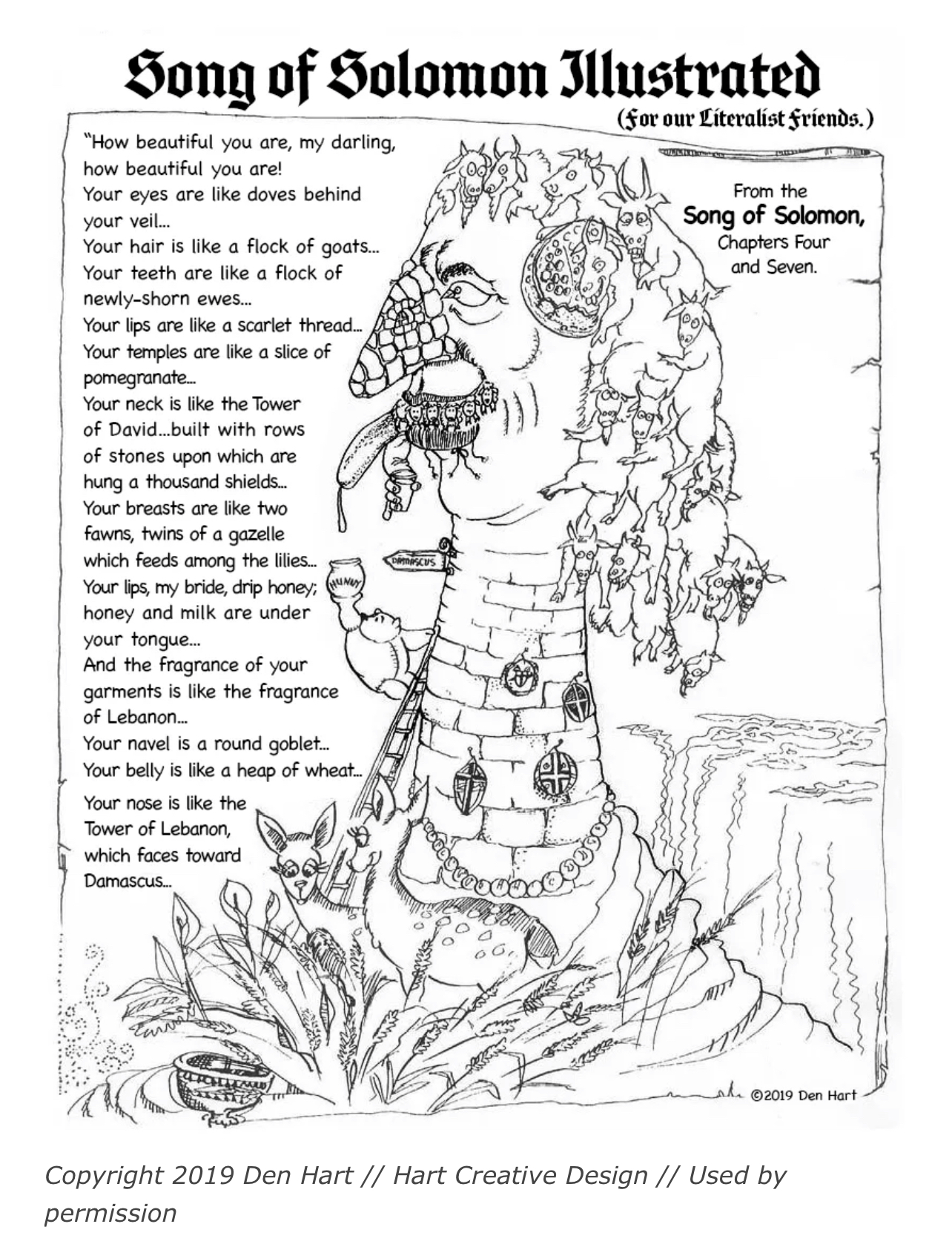 I.   The Author. 1:1
II.  He Brought Me. (1:4; 2:4) 1:2-2:7
The Shulamite’s delight in love. vs. 2-3
The Shulamite is taken into the king’s private chambers. vs. 4
The Shulamite addresses the daughters of Jerusalem. vs. 5-6
The Shulamite addresses Solomon. vs. 7
Solomon’s answer. vs. 8-11
The Shulamite’s daydream. vs. 12-14
Solomon is captivated. vs. 15-2:2
The Shulamite is lovesick. 2:3-7
III. I Brought Him. (3:4) 2:8-3:5
She hears his voice as he comes as a shepherd to her room. 2:8-17
She seeks him. 3:1-5
IV. He Came (3:6-11; 5:1) 3:6-5:1
Solomon comes as the kingly bridegroom. 3:6-11
Solomon describes his intense longing for her. 4:1-15
She invites him to come and enjoy love. 4:16
He comes. 5:1
V. I long for you (5:6-8; 6:12-13; 7:10; 8:1-2) 5:2-8:4
She fails to respond when he calls and he goes to his garden and she panics. 5:2-8
She describes her beloved as altogether lovely. 5:9-6:3
He misses her and pours out his infatuation for her. 6:4-7:9
She invites him to come. 7:10-8:4
VI. Love’s strength. 8:5-14
The Shulamite’s statement on love. 8:5-10
The Shulamite’s invitation. 8:6-14
Key Idea:
Love: The word “ahav” means “love,” as in the sense of the Greek “agape” (the inclination of the mind; of God’s love) and it occurs 18 times.
The word “dodem” is found 36 times and means love with a delight or more affection, akin to the Greek “phileo.” 
Together, they are found 54 times, six times per chapter.
Key Passage: Song of Solomon 2:16; 6:3; 7:10








Key Lesson: Love entails passion.
“My beloved is mine, and I am his; he grazes among the lilies” (2:16)
“I am my beloved's and my beloved is mine; he grazes among the lilies.” (6:3)
“I am my beloved’s, and his desire is for me..” (7:10)
Song of Solomon
960 and 931 B.C.
*”Darling” -10 
Times in NASV & NIV. Translated
“My love “in KJV
The Courtship
The 
  Wedding
The Maturing Message
Chapters
         5:2 – 8:14
Chapters
      1:1 - 3:5
Chapters
  3:6 – 5:1
Both partners
      declare a 
permanent seal 
    on their love
Groom speaks
 tenderly to his                                 bride
Wife longs for      & describes      her  husband
Husband speaks
    of  his wife in 
   intimate terms
Bride muses about
     her beloved
Emphasis
The Bride
*(“Darling”)
The Groom
(“Beloved”)
Wife
(“Darling”)
Husband
(“Beloved”)
Duet
Chief Speaker
“Many waters cannot quench love, Nor will rivers overflow it; if a man were to give all the riches of his house for love, it would be utterly despised.”  (8:7, NASV)
Key Verse
The joy and intimacy of love within the committed marriage relationship
Theme
Christ in Song
  of Solomon
Foreshadows the bridegroom relationship of Christ with His church
From God's Masterwork - Swindoll
[Speaker Notes: Solomon, the author, is responsible for 1005 songs (1 Kings 4:32) and this is the “song of Songs” - many believe it his chief work.  Since there was mention of “sixty queens and eighty concubines, and maidens without number” (6:8).  It may be that the love affair with the Shulamite woman came late in his reign.  Many believe these marriages were arranged or had political alliances and that it took this woman to teach Solomon the real meaning of love.  Most believe that Solomon died around 930 BC and that this book was written sometime near the middle of his reign (about 950 BC).  Theologians assess that there are three possible views of this book: (1) the literal interpretation  - Solomon and the Shulamite woman in a poetical love, (2) the allegorical interpretation that the love is symbolic between God and His followers, (3) The typical  interpretation - that this is a type of relationship that Christ has with the church (Eph. 5:25 ff.).  I believe that the literal interpretation makes the most sense. and is simply a love story  between two sweethearts.  I believe this book aims to teach us the beauty of all human relationships - the one between man (husband) and woman (wife).  The book can be divided into three major sections: the courtship (1:2-3:5), the wedding (3:6-5:1), and the maturing marriage that results ((5:2-8:14).  As a bride, then a wife, she refers to him as her “darling”  and the groom, then husband, calls her his “beloved.”  He answers the Shulamite’s woman insecurities as he calls her his “lily of the valley” and and hails her as “fairest among women” (1:6, 8, 21).  She would  dream of him “coming like a gazelle” and leaping upon the mountains” (2:8-9; 3:1).  Their love for one another is intoxicating and sweet.  He would say, “arise my love, my fair one, and come away” (2:13)  and she responds, “I am his…” (2:16).  Wedding feasts of the day were said to have lasted a week or more and Solomon takes his time convincing her nad her family of his love.  He apparently takes her away to Jersualem with a “column of smoke” and beginning in 3:4 begins the poetic description of his bride’s beauty.  As the wedding guests dine in the garden (5:1) the bride reminisces about her love and paints a descriptve picture of him as “the perfect one, the only one” (5:2-6:9).  Solomon tells of his love for her and extols the beauty of his bride (6:10-8:4).  Taken by his words she invites her “beloved” to take a romantic trip into the soltude of country where she would “give her loves” (7:12).  The lovers most passionate description of one another is in chapter 7 as he starts at her feet and moves to the top of her head in praise.  Finally, at the end of the book the honeymoon begins and the bride has quenched Solomon’s desire like no other: “Love is strong as death..Many waters cannot quench love, neither can floods drown it” (8:6-7).  

Applicaion:
Marriage is of God and he intends for it to be enjoyable and permanent (Gen. 2:23-24; Mt. 19:4-6)
The marriage bed is honorable (Gen. 1:27; Heb. 13:4)
The marriage bed is to be enjoyed (Pro. 5:17-19; 1 Cor. 7:1)
The marriage bed should not be forbidden (1 Ti. 4:1-4; 6:17)
Marriage should include strolls in the garden (7:12)

Key thought: This is in the canon for a reason.  In our marriage relationships there is need for personal attention, lesiure, meaningful getaways and security. When’s  the last time you mae your mate feel special becasue of something you said or did?]
The Prophets
Symphony of the Scriptures
[Speaker Notes: Having completed the books of law (Genesis-Deuteronomy), the books of history (12 in all: Joshua through Esther)  and the books of poetry, (Job, Psalms, Proverbs, Ecclesiastes, and Song of Solomon), we now enter into the third section on the prophets that will take us through the Old Testament.  Before we begin it seems fitting to look at the profile of a prophet, to understand the meaning of the term and to observe the qualifications.  Commonly, we misunderstand prophecy in that we suppose the word is limited to prediction; however, prophets were not fortunetellers.  Posting a sign that says “the end is near” does not make one a prophet; in fact, false teachers abound.  Weathermen are not prophets because they can predict the weather.  The Hebrews used three words for this commissioned by God: Nabi is the main term, meaning “an announcer or spokesman of God’s word.” Two other terms, ro’eh and hozeh are designated “seer “ - one who saw in dreams and visions.  Someone wrote that, “The essence of the idea is that God allowed (enabled) certain people to “see” (understand) or receive a divine communication that contained insight to the past, present or future events.”

Prophets have been described as “man of God,” “His servant,” “His messenger,” and “Watchman.”  The last descriptive aptly describes what a prophet was to do - to be a protective watcher and messenger as they spoke the mind of God, alerting people to danger as they taught the people to follow God’s laws, and to warn them of the consequences of disobedience (Deut. 33:10).  Jesus warns about false prophets who come in sheep’s clothing (Mt. 13:24-30; 24:11).  How can we know the difference between a false and true prophet?  First, the prophecy must come true (Deut. 18:22; 30:11-20).  Secondly, it must be in accord with scripture and demand obedience to God (Deut. 13:1-5).  Third, the prophecy can never contradict God’s word because God never contradicts Himself (Jer. 23:16-22).  True prophets say things of God - no matter how unpopular they may become.  False prophets seek to please others.  True prophets remind people of God’s character - His kindness, mercy, forgiveness, love, sovereignty, and His desire to help, even save.  Prophecies include the fall of Israel, Messianic, the kingdom (church), among others.

Not all prophets wrote down their divine messengers, namely Elijah and Elisha; however, sixteen prophets did (seventeen, if Jeremiah was not the writer of Lamentations).  We will first the major prophets: Isaiah, Jeremiah, Lamentations, Daniel and Ezekiel and then the twelve minor prophets (minor because hey are shorter, not because they are less important).]
Times of the prophets
Exile:
Jeremiah, Daniel, Ezekiel
United Kingdom:
Moses, Deborah, Samuel, Nathan, Gad, Zadok, Heman, Asaph, Jeduthun, Ahijah
Divided Kingdom 
Southern Kingdom:
Shemaiah, Iddo, Azariah, Obadiah, Joel, Isaiah, Micah, Nahum, Habakkuk, Zephaniah, Jeremiah
Divided Kingdom 
Northern Kingdom:
Jehu, Elijah, Micaiah, 
Elisha, Jonah, Amos,
Hosea
Restoration(Post-exilic)
Haggai, Zechariah, Malachai
There are  four major prophets: Isaiah, Jeremiah (Lamentations), Ezekiel, & Daniel 
There are twelve minor prophets: Hosea, Joel, Amos, Obadiah, Jonah, Micah, Nahum, Habakkuk, Zephaniah, Haggai, Zechariah, & Malachi.
CHRONOLOGY OF PROPHETS (B.C.)
Babylonian Exile- Judah 586
Assyrian Exile - Israel  722 BC
9th Century       Prophets
8th Century
  Prophets
7th and 6TH 
    Century
   Prophets
Exilic 
   Prophets
Postexilic
Prophets
Jonah
Amos
Hosea
Haggai
Zechariah
  Malachi
Daniel
    Ezekiel
Israel
Nahum
Zephaniah
Habakkuk
Jeremiah
Obadiah

    Joel
Isaiah
Judah
Micah
From God's Masterwork - Swindoll
When Did They Prophecy?
Canonical Order
Chronological order
Isaiah
Jeremiah 
Lamentations (Jeremiah)
Ezekiel
Daniel
Hosea
Joel
Amos
Obadiah
Jonah
Micah
Nahum
Habakkuk
Zephaniah
Haggai
Zechariah
Malachi
Isaiah
Jeremiah
Lamentations
Obadiah
Joel
Jonah
Amos
Hosea
Micah
Nahum
Zephaniah
Habakkuk
Daniel
Ezekiel
Haggai
Zechariah
Malachi
THE KINGS AND PROPHETS
THE NORTHERN KINGDOM OF ISRAEL - ISRAEL - 931-722 BC
THE KINGS AND PROPHETS
THE SOUTHERN KINGDOM OF ISRAEL - JUDAH - 586 BC
Jeremiah
11
2 Ki. 24:18-25:7; 2 Chr. 36:11-21
Zedekiah
No
BABYLONIAN CAPTIVITY - 586 BC
ASSYRIAN CAPTIVITY - 722 BC
Exilic Prophets: Daniel, Ezekiel, Jeremiah (Lamentations)
Postexilic Prophets: Haggai, Zechariah, Malachi
*Not all prophets mentioned, just better known
Chart from Zondervan
What was a prophet?
“A prophet was a man referred to as a seer, man of God, servant, messenger and watchman.  A good definition for a prophet is a human mouthpiece for God.  He was an authorized spokesman.  Remember, Aaron was selected by God to be Moses’ prophet because Moses needed a spokesman or “mouth” to talk to the people (Ex. 4:16-17)…A prophet was a man who had something to say and had to say it (Jer. 20:7-9).  

At times, the prophet would fortell the distant future.  Other times he would tell of an event that would come about in the near future.  This is forth-telling.   When a prophet spoke by God’s direction, the words always came to pass.   This is one of the strongest proofs that the message was from God (Isa. 42:9; 44:6-7)…One might call them the preacher of that time.” -- Nancy Fink, Minor Prophets, pp. 9-10.
[Speaker Notes: Note: There were as any as five women prophets mentioned in the Old Testament: Miriam (Ex. 15:20), Deborah (Ju. 4:4-6), Huldah (2 Ki. 22:14; 2 Chr. 34:22; Noadiah (Neh. 6:14), and an unnamed prophetess mentioned in Isa. 8:3.]
What was a prophet?
Prophets were mouth-pieces for God.  They are also referred to as “Seers” (1 Sa. 9:9), “Man of God” (1 Ki. 13), “Messenger”  (2 Chr. 36:16, “Servant” (Josh. 1:13), and “Watchman” (Ezek. 13:14).  Ibid
[Speaker Notes: Note: There were as any as five women prophets mentioned in the Old Testament: Miriam (Ex. 15:20), Deborah (Ju. 4:4-6), Huldah (2 Ki. 22:14; 2 Chr. 34:22; Noadiah (Neh. 6:14), and an unnamed prophetess mentioned in Isa. 8:3.]
“A common way to misunderstand prophesy…is to suppose that it means prediction. But that is not the Biblical use of the word.  Prophets are not fortune tellers.  The prophet is the person who declares, “Thus says the Lord.” He speaks what God is speaking.  He brings God’s word into the immediate world of the present, insisting that it be heard here and now.  The prophet says that God is speaking now, not yesterday; God is speaking now, not tomorrow.  It is not a past word that can be anaylyzed and then walked away from.  It is not a future word that can be fantasiszed into escapist diversion...The prophetic word eliminates the distance between God’s speaking and our hearing.  If we make the prophetic word a predicitve word we are procrastinating, putting distance between ourselves and the applicaton of the word, putting off with dealing with it until some future date...Prophecy points out connections between dayliness and God’s eternity and calls us to live these connections.” -- Eugene Peterson, Reversed Thunder, pp. 20-21, 114
Characteristics
They were uncompromising individualists, bent on following God’s law and calling sin, sin (Isa. 1:1-17, 21-23).
They stood alone against tremendous opposition (Jer. 1:17-19).
They were God’s mouthpiece (Jer. 1:4-10).
They were people of rugged determination (Ezek. 2:1-7).
They were people of prayer and communion with God (Dan. 2:17-23; 6:4-13).
They displayed remarkable zeal and dedication, obeying God in extreme circumstances (Hos. 1:2-3).
The were outspoken critics of social evils (Amos 2:6-8).
They were “seers” and revealed future events with specificity (Mic. 5:2-4; Mal. 3:1).  
Note: There are 351 (approximately) fulfilled prophecies regarding the Messiah.
False Prophets (Mt. 12:24-30; 24:11)
How can we know the difference between a false and true prophet?  
First, the prophecy must come true (Deut. 18:22; 30:11-20).  
Secondly, it must be in accord with scripture and demand obedience to God (Deut. 13:1-5).  
Third, the prophecy can never contradict God’s word because God never contradicts Himself (Jer. 23:16-22).  
True prophets say things of God - no matter how unpopular they may become.  
False prophets seek to please others.  
True prophets remind people of God’s character - His kindness, mercy, forgiveness, love, sovereignty, and His desire to help, even save.
[Speaker Notes: Must come true --- Of Moses… “The Lord your God will raise up for you a prophet like me from among you, from your brothers—it is to him you shall listen…When a prophet speaks in the name of the Lord, if the word does not come to pass or come true, that is a word that the Lord has not spoken; the prophet has spoken it presumptuously. You need not be afraid of him” (Deut. 18:15, 22).
“For this commandment that I command you today is not too hard for you, neither is it far off. 12 It is not in heaven, that you should say, ‘Who will ascend to heaven for us and bring it to us, that we may hear it and do it?’ 13 Neither is it beyond the sea, that you should say, ‘Who will go over the sea for us and bring it to us, that we may hear it and do it?’ 14 But the word is very near you. It is in your mouth and in your heart, so that you can do it. 15 “See, I have set before you today life and good, death and evil. 16 If you obey the commandments of the Lord your God that I command you today, by loving the Lord your God, by walking in his ways, and by keeping his commandments and his statutes and his rules, then you shall live and multiply, and the Lord your God will bless you in the land that you are entering to take possession of it. 17 But if your heart turns away, and you will not hear, but are drawn away to worship other gods and serve them,18 I declare to you today, that you shall surely perish. You shall not live long in the land that you are going over the Jordan to enter and possess. 19 I call heaven and earth to witness against you today, that I have set before you life and death, blessing and curse. Therefore choose life, that you and your offspring may live, 20 loving the Lord your God, obeying his voice and holding fast to him, for he is your life and length of days, that you may dwell in the land that the Lord swore to your fathers, to Abraham, to Isaac, and to Jacob, to give them” (Deut. 30:11-20).
Must be in accord with scripture: “If a prophet or a dreamer of dreams arises among you and gives you a sign or a wonder, 2 and the sign or wonder that he tells you comes to pass, and if he says, ‘Let us go after other gods’, which you have not known, ‘and let us serve them’, 3 you shall not listen to the words of that prophet or that dreamer of dreams. For the Lord your God is testing you, to know whether you love the Lord your God with all your heart and with all your soul. 4 You shall walk after the Lord your God and fear him and keep his commandments and obey his voice, and you shall serve him and hold fast to him. 5 But that prophet or that dreamer of dreams shall be put to death, because he has taught rebellion against the Lord your God, who brought you out of the land of Egypt and redeemed you out of the house of slavery, to make you leave the way in which the Lord your God commanded you to walk. So you shall purge the evil from your midst” (Deut. 13:1-5)
Must never contradict another passage: “Thus says the Lord of hosts: “Do not listen to the words of the prophets who prophesy to you, filling you with vain hopes. They speak visions of their own minds, not from the mouth of the Lord. 17 They say continually to those who despise the word of the Lord, ‘It shall be well with you’; and to everyone who stubbornly follows his own heart, they say, ‘No disaster shall come upon you” (Jer. 23:16-17 - should read through verse 22).]
The Characteristics of A True Prophet
Whatever they say had to come true - without fail.
“when a prophet speaks in the name of the Lord, if the word does not come to pass or come true, that is a word that the Lord has not spoken; the prophet has spoken it presumptuously. You need not be afraid of him” (Deut. 18:22)
The Characteristics of A True Prophet
Whatever they say had to come true - without fail.
“If a prophet or a dreamer of dreams arises among you and gives you a sign or a wonder, 2 and the sign or wonder that he tells you comes to pass, and if he says, ‘Let us go after other gods,’ which you have not known, ‘and let us serve them,’ 3 you shall not listen to the words of that prophet or that dreamer of dreams. For the Lord your God is testing you, to know whether you love the Lord your God with all your heart and with all your soul. 4 You shall walk after the Lord your God and fear him and keep his commandments and obey his voice, and you shall serve him and hold fast to him. 5 But that prophet or that dreamer of dreams shall be put to death, because he has taught rebellion against the Lord your God, who brought you out of the land of Egypt and redeemed you out of the house of slavery, to make you leave the way in which the Lord your God commanded you to walk. So you shall purge the evil from your midst” (Isa. 13:1-5)
The Characteristics of A True Prophet
Whatever they say had to come true - without fail.
Whatever they said must have encouraged obedience.
Whatever they say does not contradict God’s word.
“16 Thus says the Lord of hosts: “Do not listen to the words of the prophets who prophesy to you, filling you with vain hopes. They speak visions of their own minds, not from the mouth of the Lord. 17 They say continually to those who despise the word of the Lord, ‘It shall be well with you’; and to everyone who stubbornly follows his own heart, they say, ‘No disaster shall come upon you.’” 18 For who among them has stood in the council of the Lord to see and to hear his word, or who has paid attention to his word and listened? 19 Behold, the storm of the Lord! Wrath has gone forth, a whirling tempest; it will burst upon the head of the wicked. 20 The anger of the Lord will not turn back until he has executed and accomplished the intents of his heart. In the latter days you will understand it clearly. 21 “I did not send the prophets, yet they ran; I did not speak to them, yet they prophesied. 22 But if they had stood in my council, then they would have proclaimed my words to my people, and they would have turned them from their evil way, and from the evil of their deeds” (Jer. 23:16-22)